Misunderstood
In the
Hood
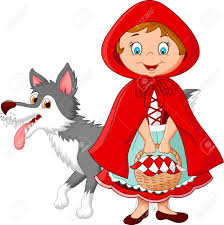 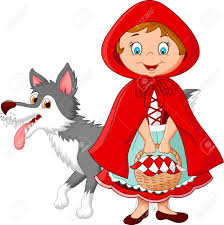 Alien Recipe
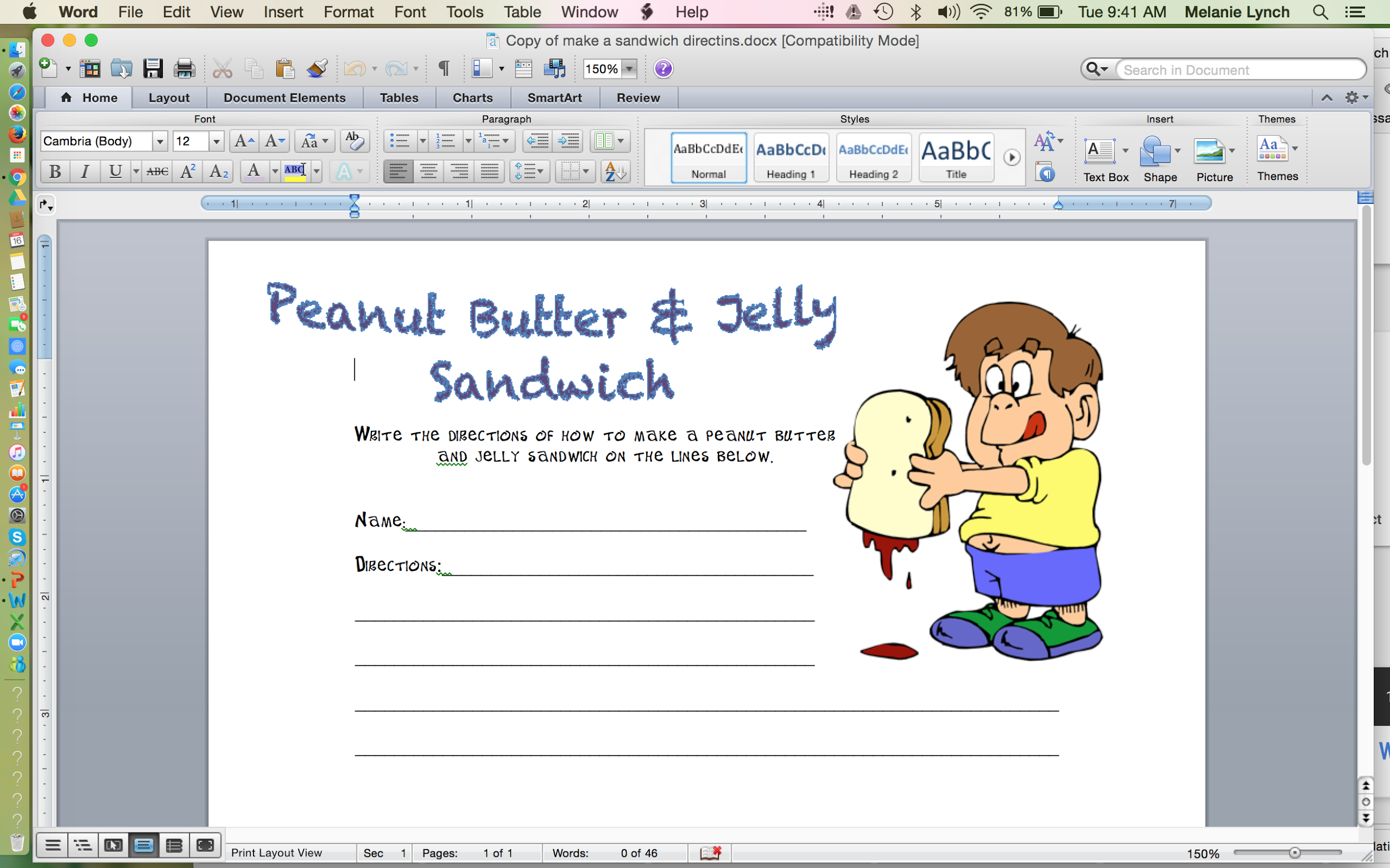 [Speaker Notes: Explain to the students that an Alien has landed on our planet and now they also need calories to survive on Earth. They have never cooked before nor seen someone cook. They were told that making a Peanut Butter and Jelly sandwich would be the easiest thing to learn how to make. Have each student write down the directions. Teacher will now have a volunteer to read the directions as the teacher makes the sandwich. NOTE: follow the directions exactly. If the directions say to put peanut butter on your knife, but does not say to open the jar and place the knife in the peanut butter, balance the jar of peanut butter on your knife. You may hear comments such is “You know what I meant”. Teacher replies, “Yes, but that is not what you wrote”. Discuss the importance of proper communication and checking for understanding when someone speaks.]
Communication
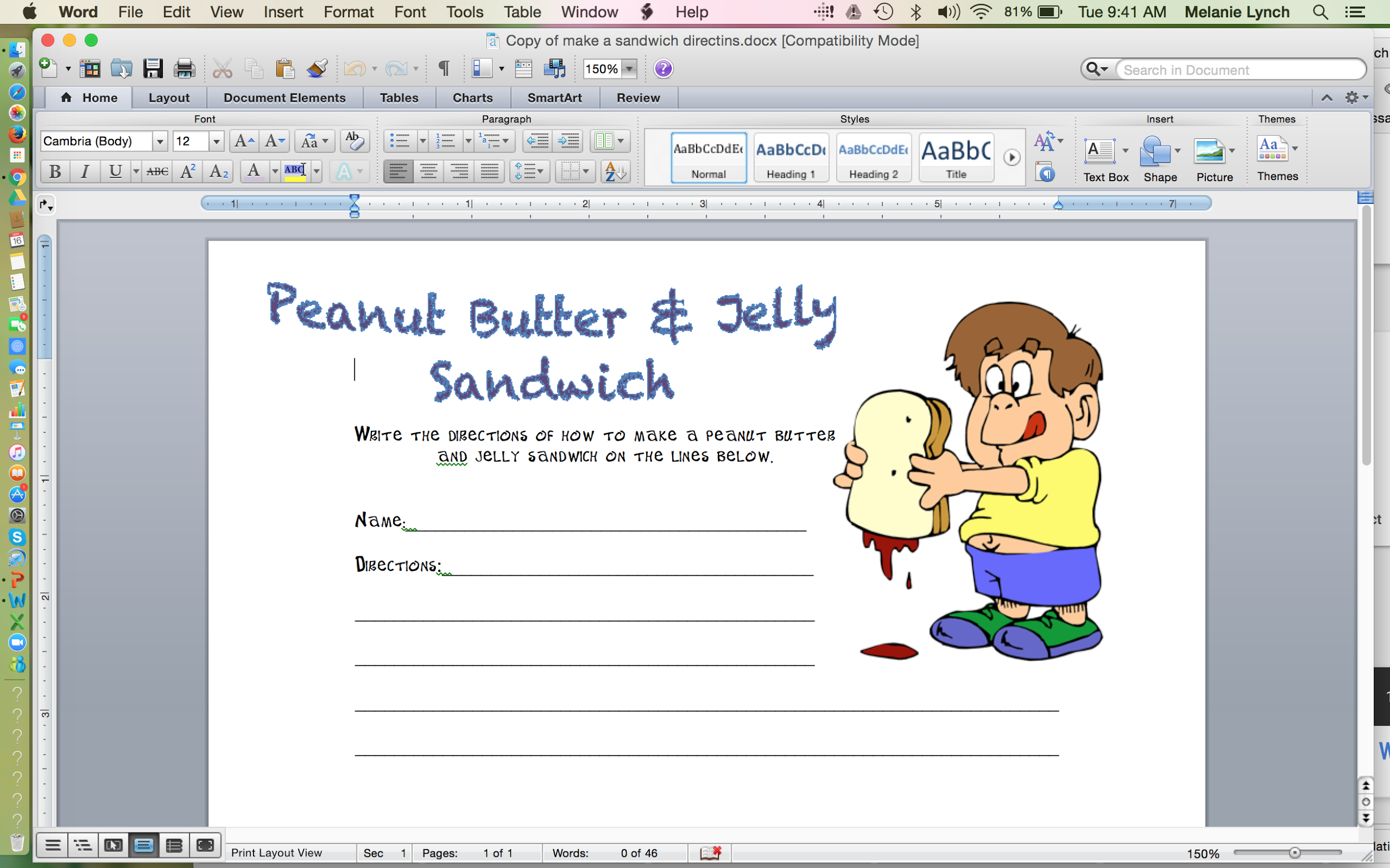 [Speaker Notes: Essential Questions: 
Why is communication so important?
Why do people have such a hard time communicating sometimes?]
Step 1
Clarify what the disagreement is
Step 2
Establish a common goal for both parties
Step 3
Discuss ways to meet the common goal
Step 4
Determine the barriers to the common goal
Step 5
Agree on the best way to resolve the conflict
Step 6
Acknowledge the agreed upon solution and determine the responsibilities each party has in the resolution.
Conflicts
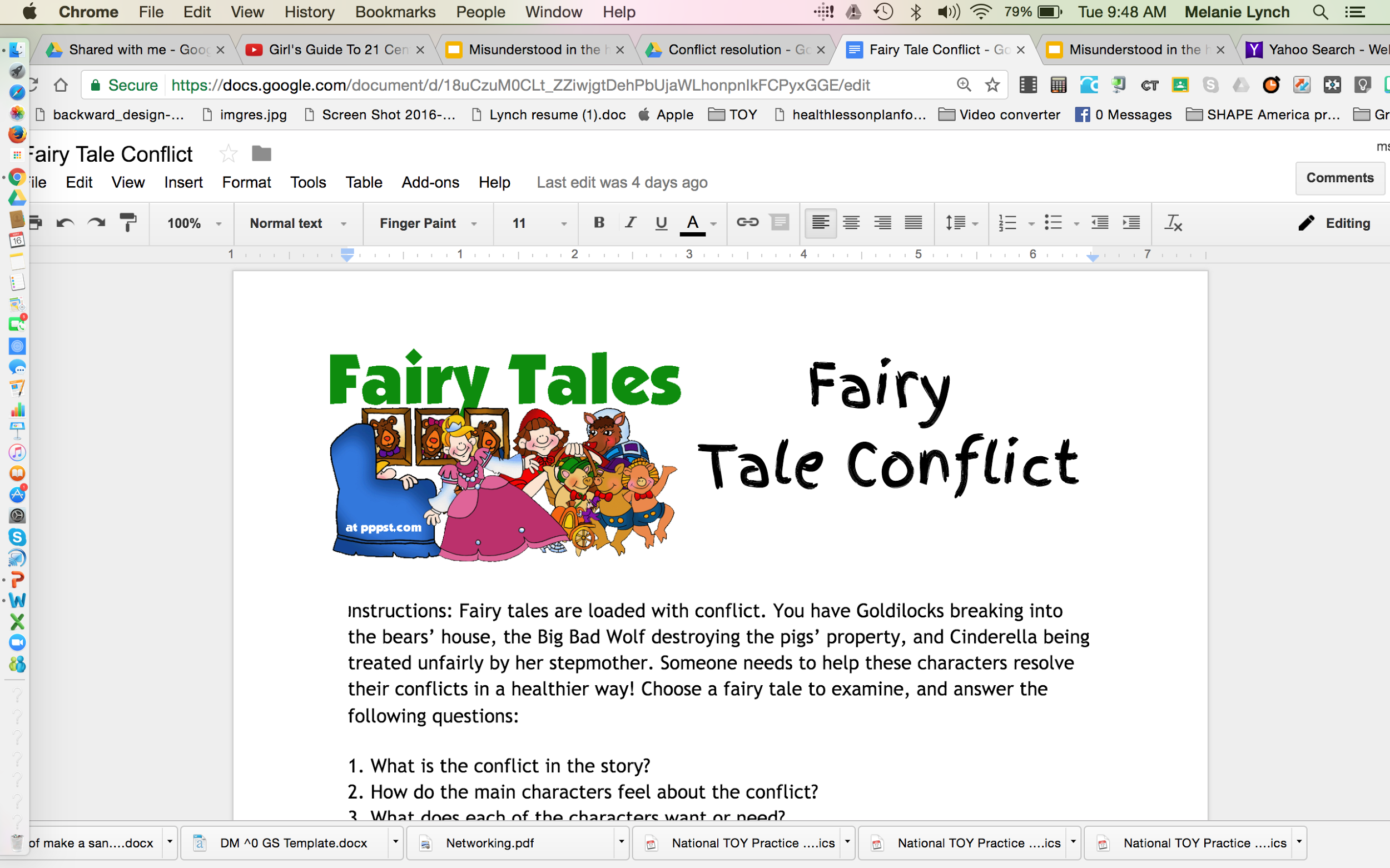 Conflicts
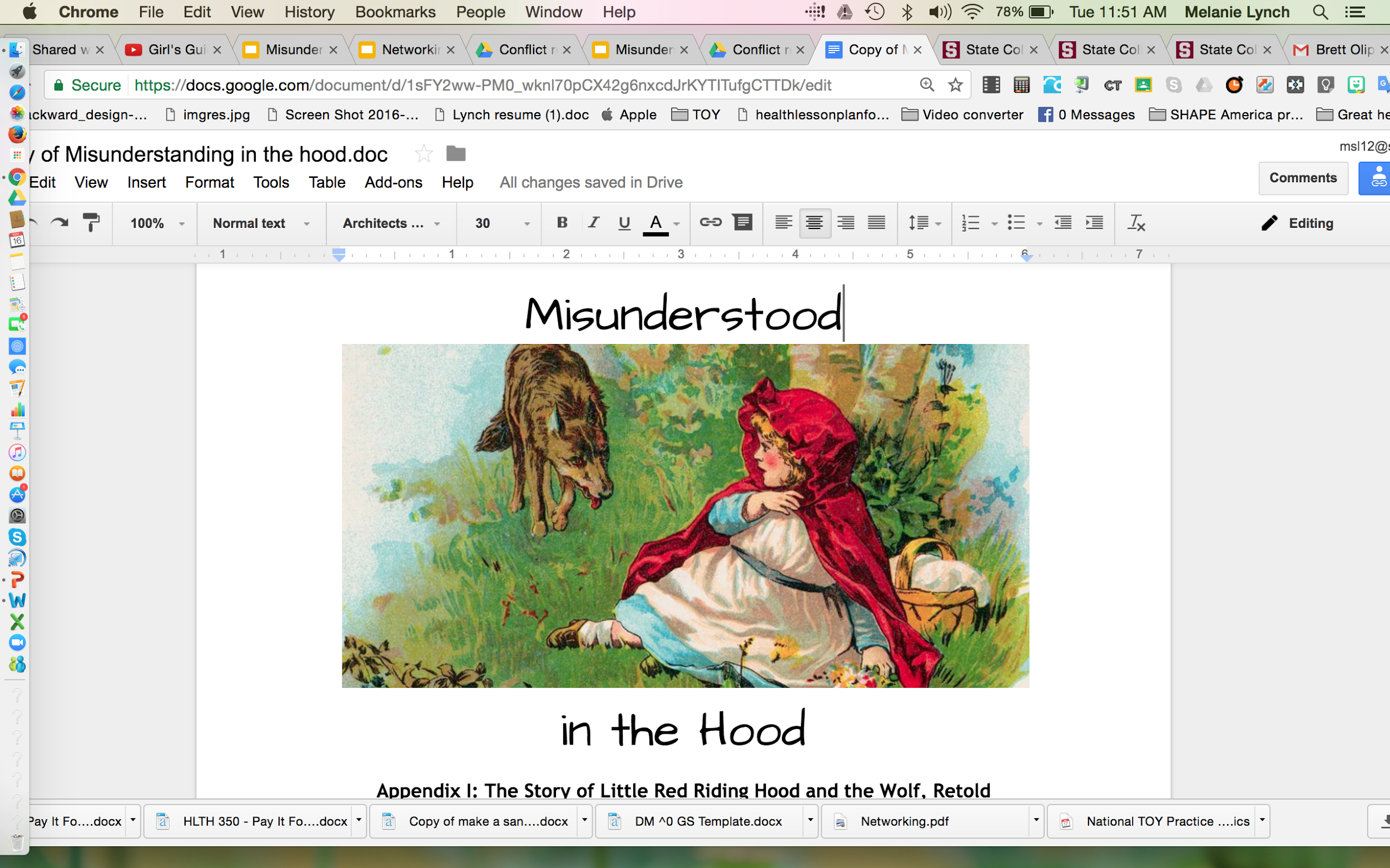 Little Red riding Hood